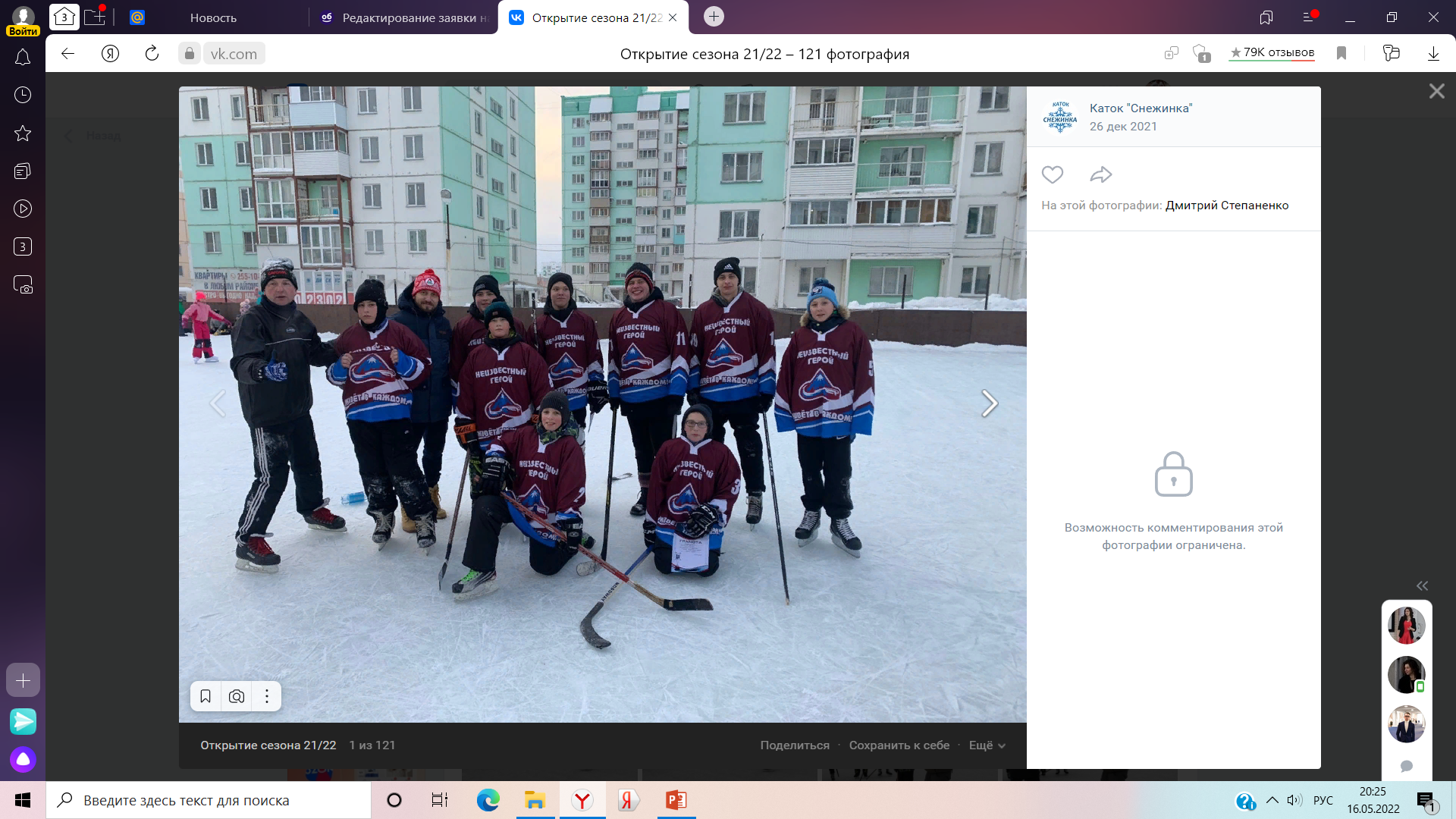 Вручение игровых свитеров 2021г.
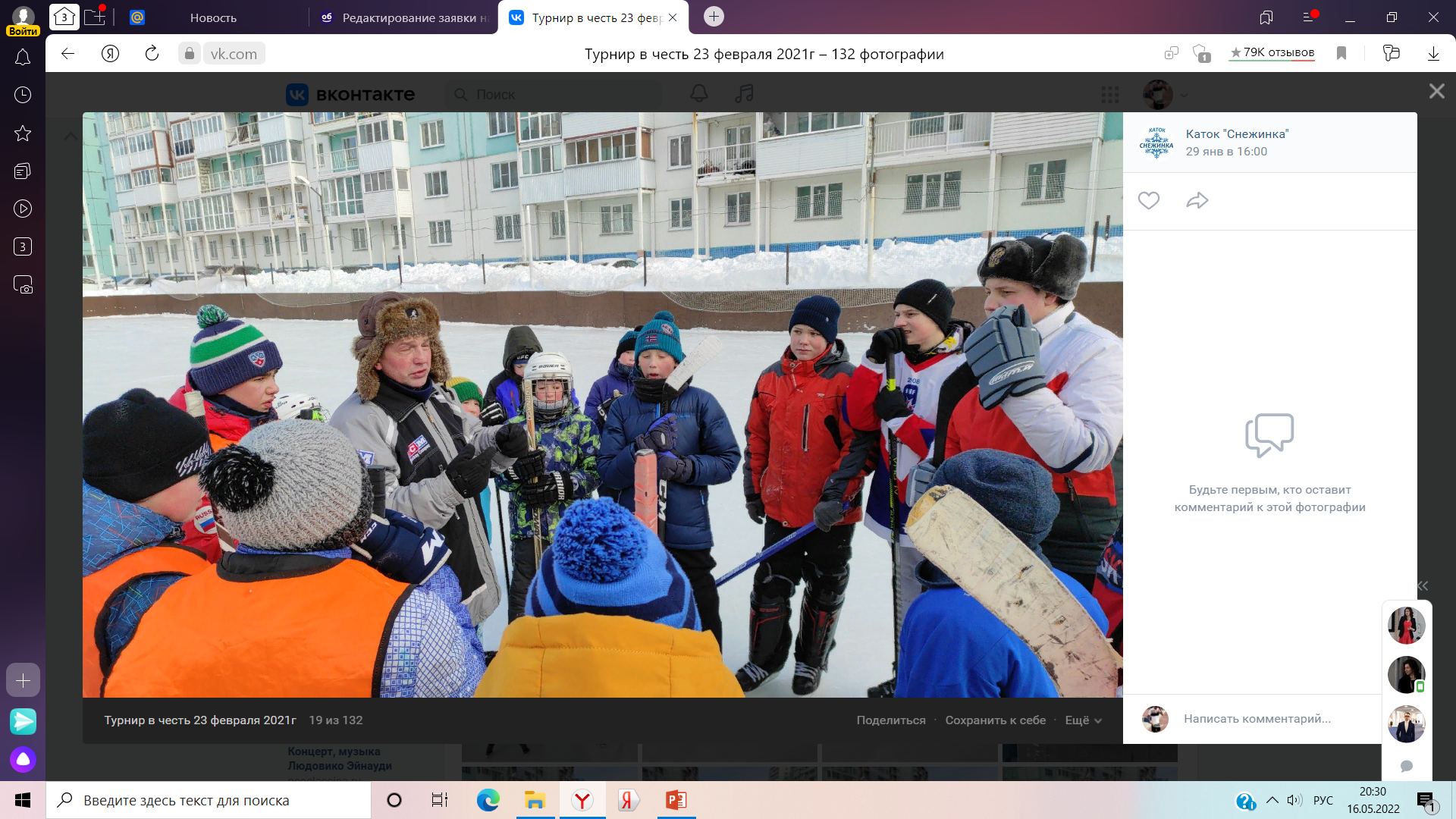 Наставление тренера перед игрой
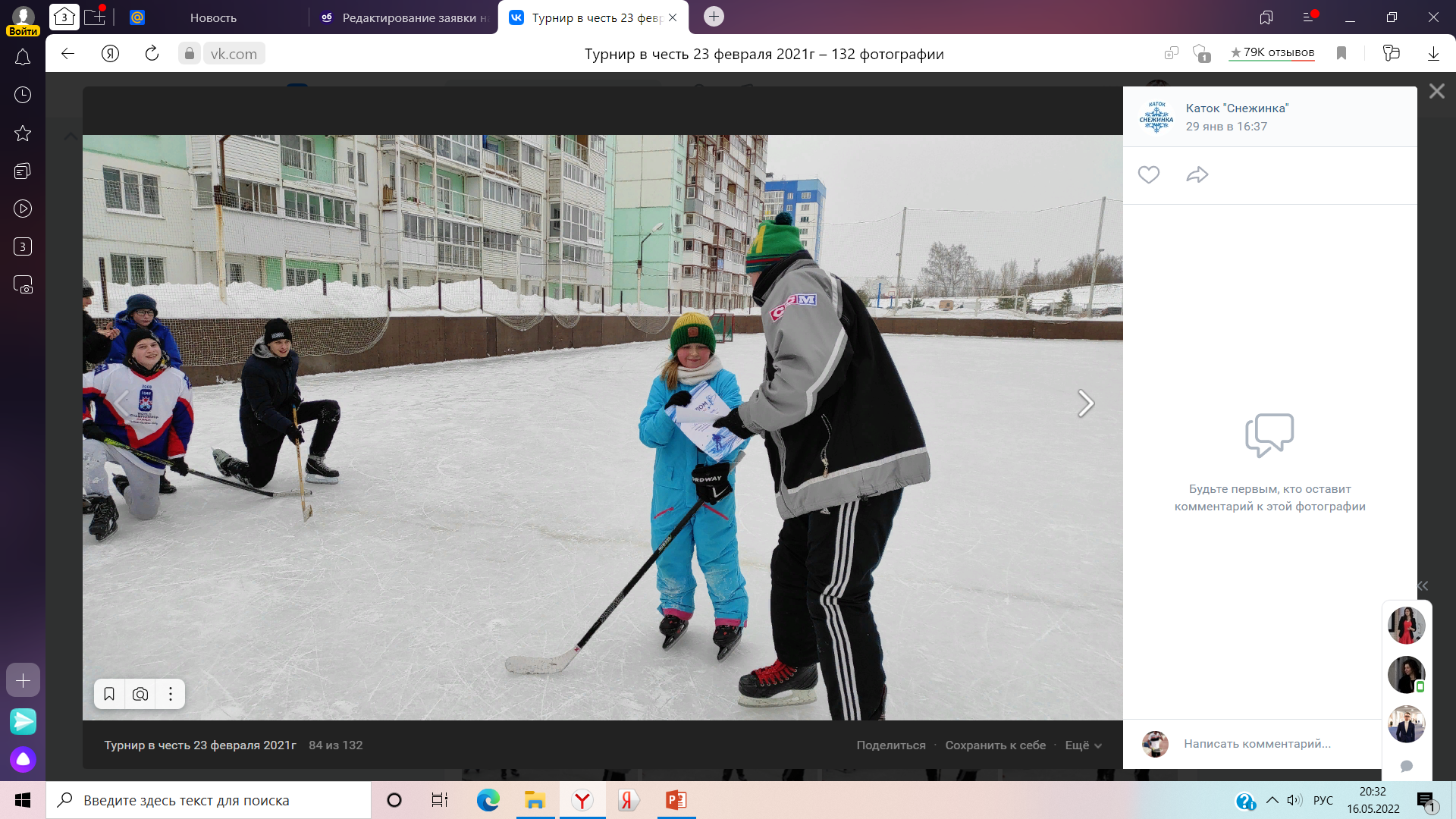 Награждение участников турнира
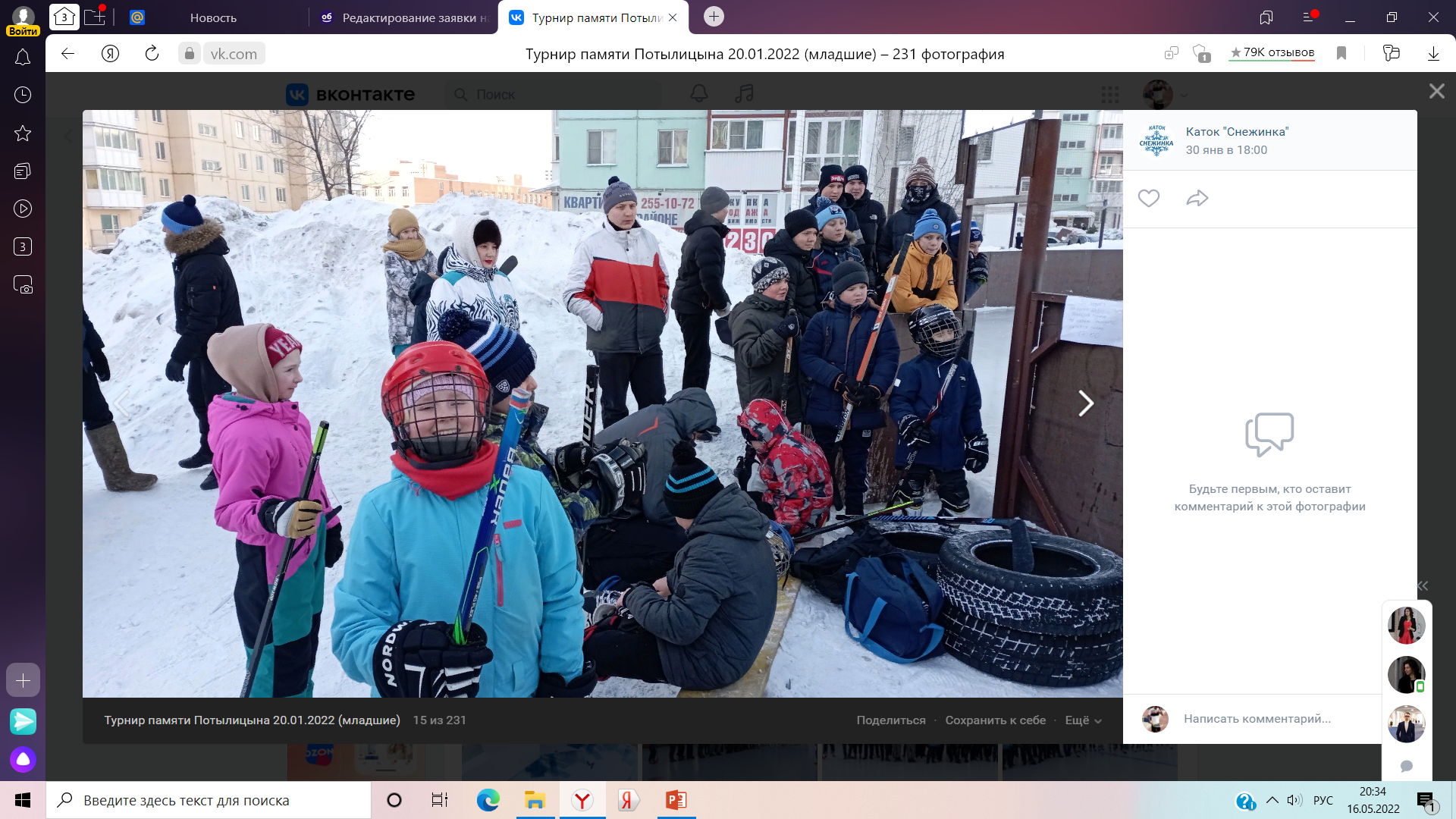 Ожидание тренировки
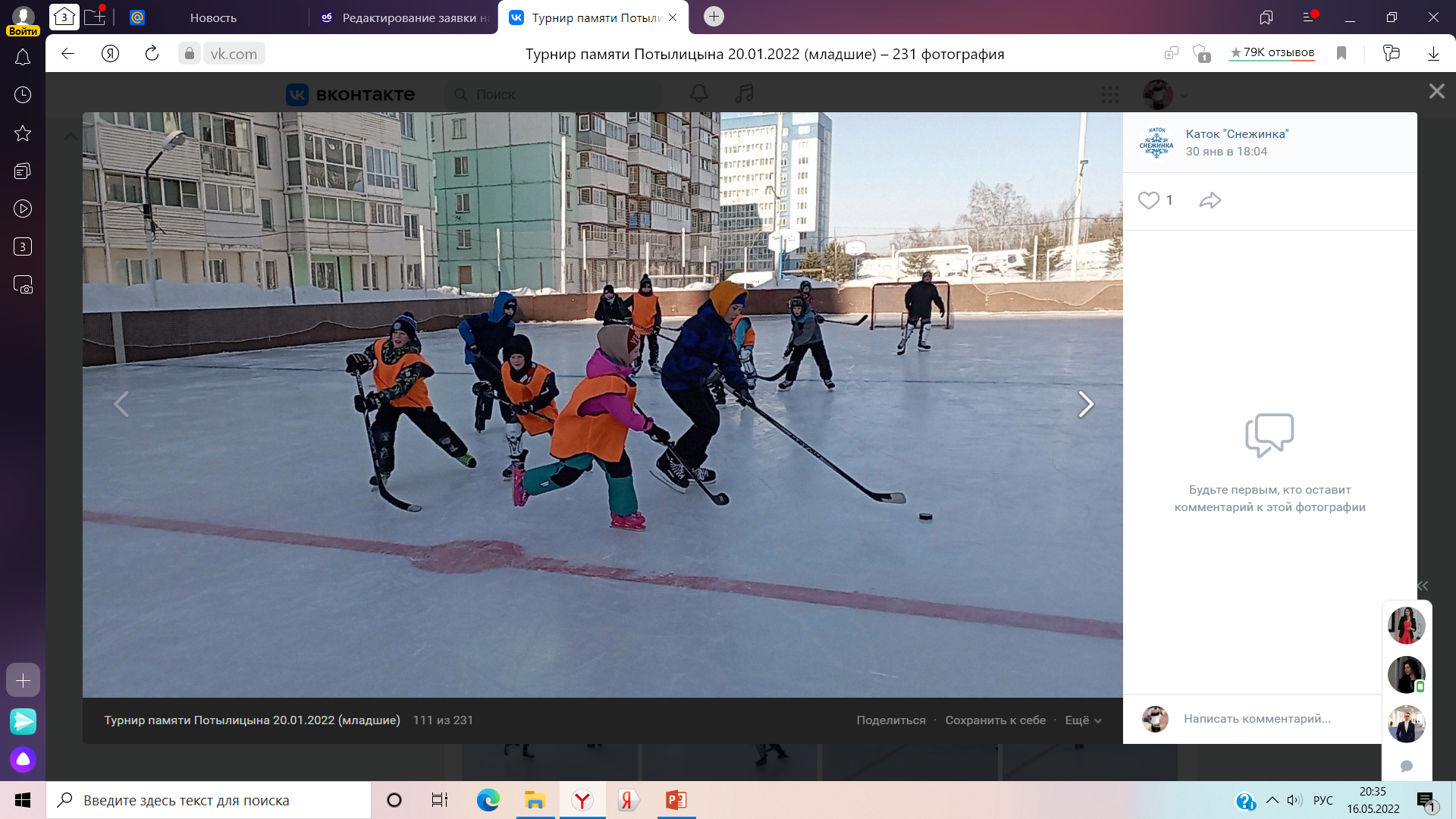 Моменты игры
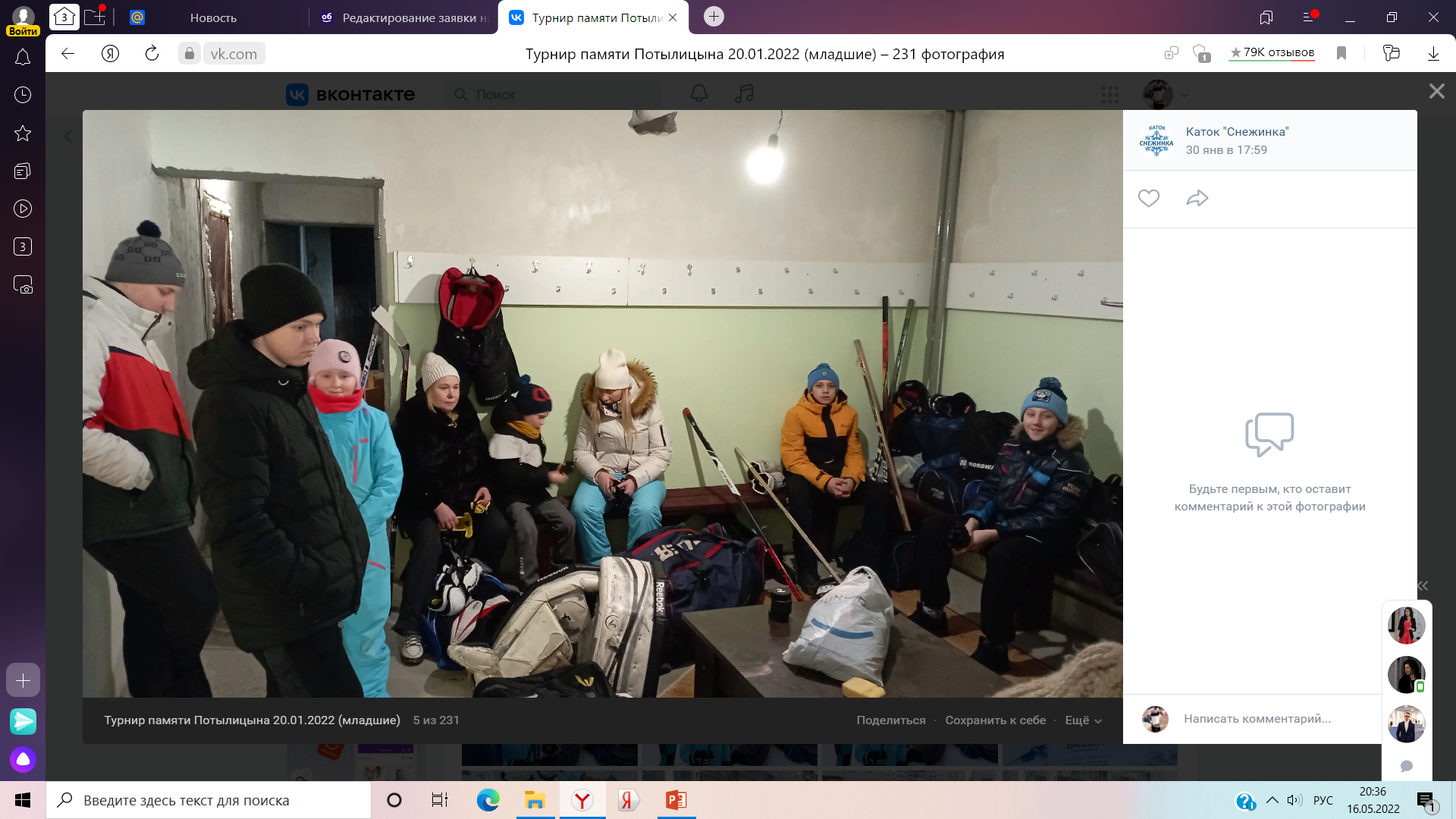 В раздевалке перед турниром
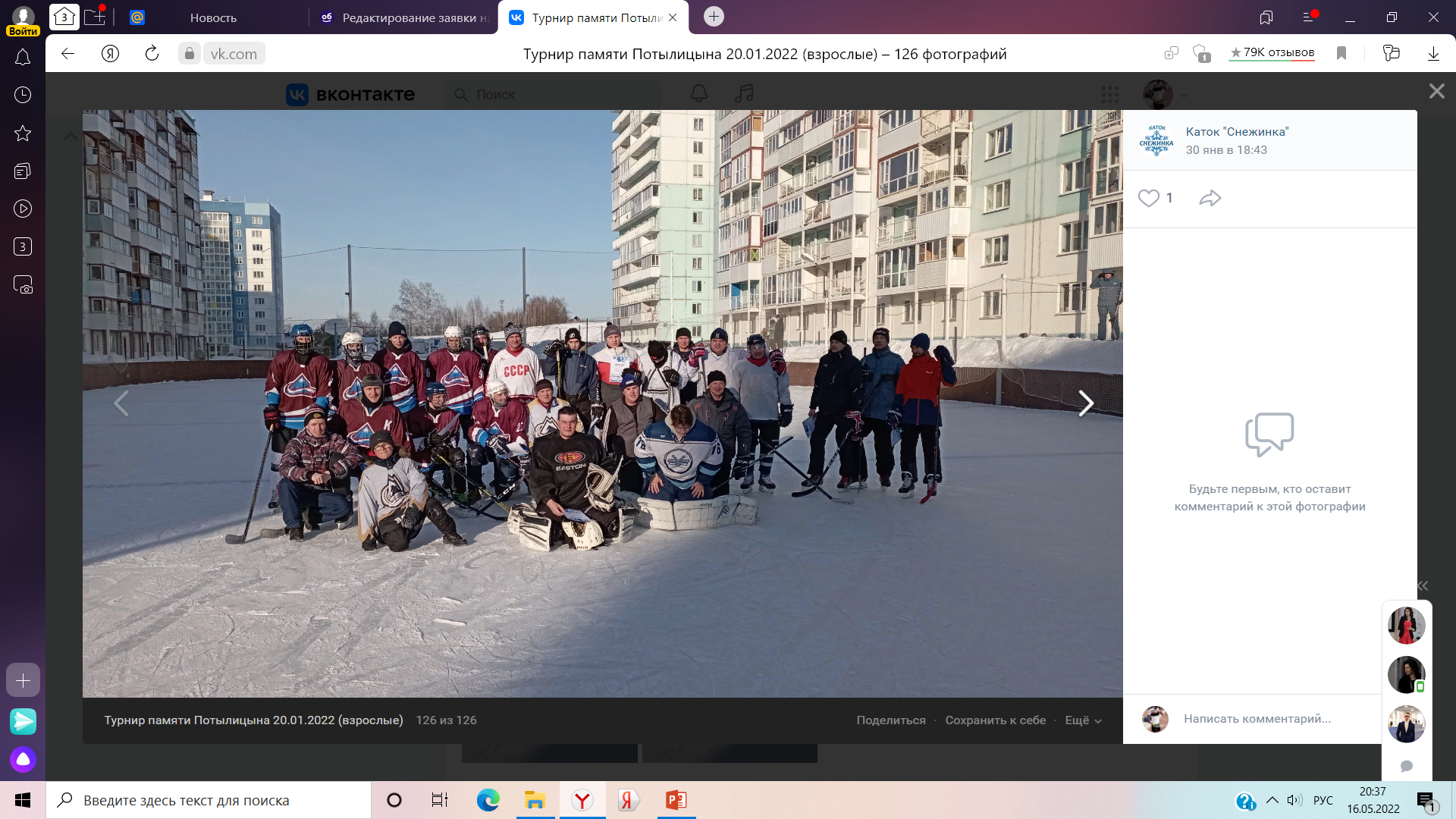 Старшая возрастная группа
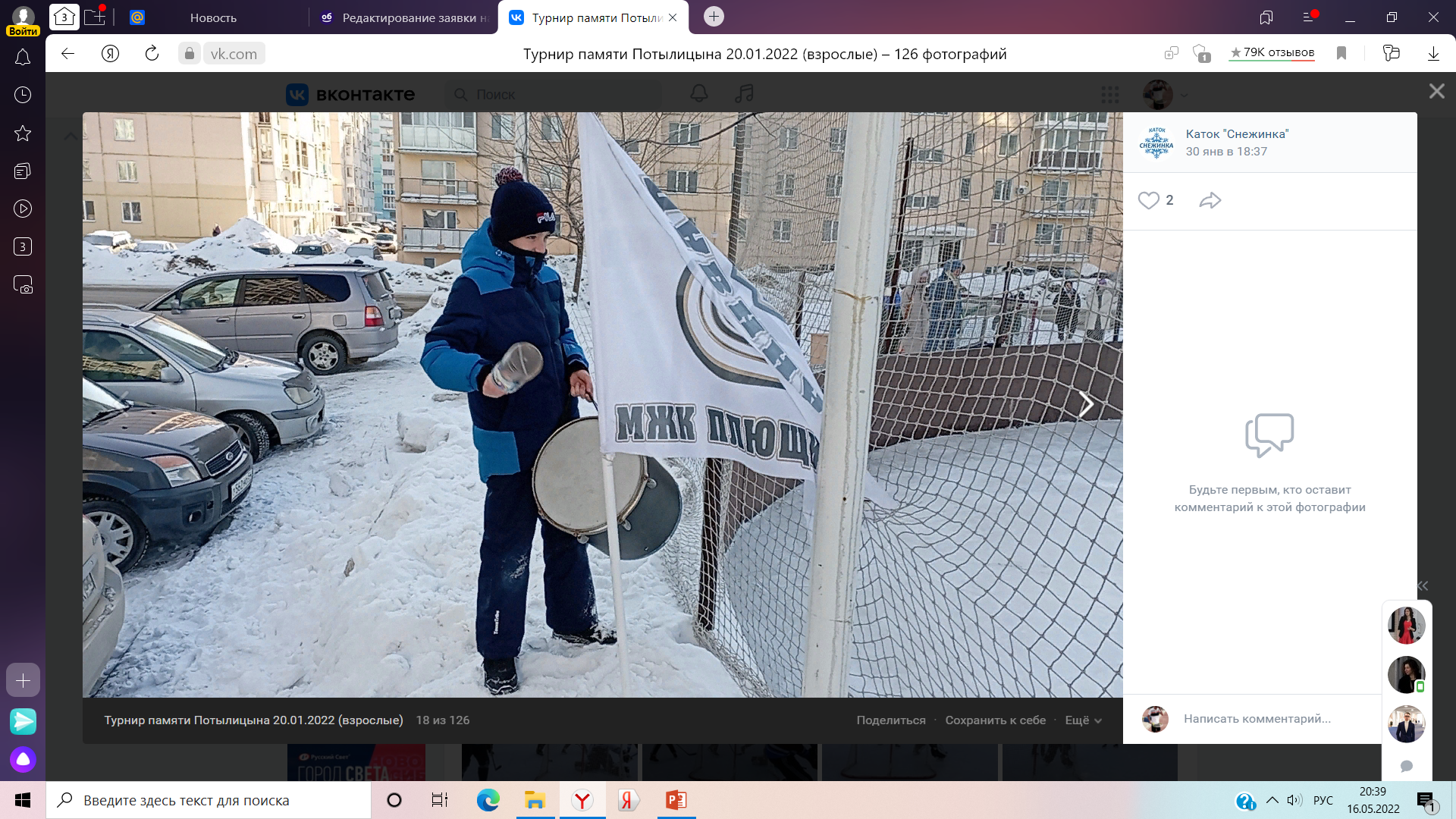 Поддержка болельщиков
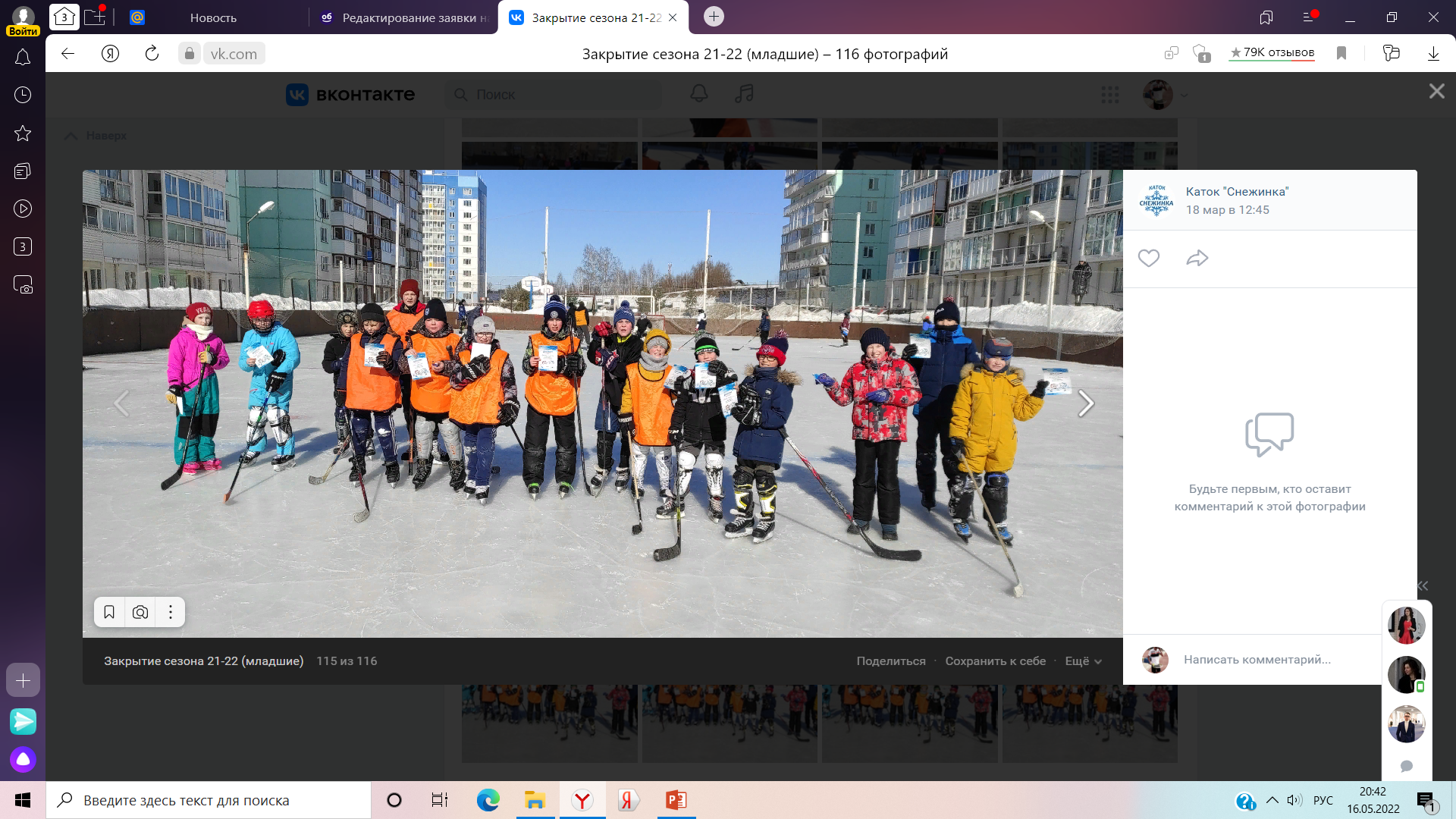 Наши победители